Základní škola a Mateřská škola, Šumná, okres ZnojmoOP VK 1.4 75022320Tematický celek:  Prvouka pro 1.stupeň ZŠPřemyslovciVY_03_INOVACE_32_03Mgr. Hana SlabáAnotace: informace, zajímavosti, úkolyMetodika: prezentace slouží k předvedení na interaktivní tabuli
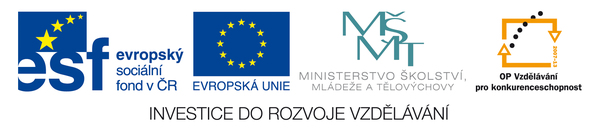 Přemyslovci
Země : České království, 
Moravské markrabství,
 Opavské knížectví,
 Ratibořské knížectví,
 Krnovské knížectví 
Tituly : kníže, král
Zakladatel : Bořivoj  I.
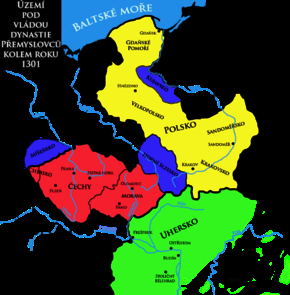 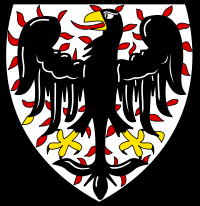 Co jsme nevěděli
Přemyslovská knížata měřila více než 170 cm, králové necelých 170 cm, byli štíhlí, ale svalnatí.
 
Svalové úpony prozrazují záměrný tělesný trénink s mečem. Zuby mají  drobné; horní řada přesahuje poněkud dolní (předkus)
Půvab skoro ženský,  hlavně o obličeji. Vlasy a vousy měli hnědé nebo kaštanové.
Zajímavosti
Přemyslovci v Čechách vládli nejméně 434 let (historicky doložení panovníci), na trůně se jich vystřídalo pravděpodobně 30, z toho sedm králů. 
Od 11. století sahala moc Přemyslovců také na Moravu, kterou spravovala  jako údělná knížata olomoucká, brněnská a znojemská.
Svatý Václav
Vychováván babičkou Ludmilou .Založil chrám 
Sv. Víta .Uměl číst a psát. Neshody s bratrem Boleslavem . Byl zavražděn cestou do kostela .
Označován jako patron naší země.
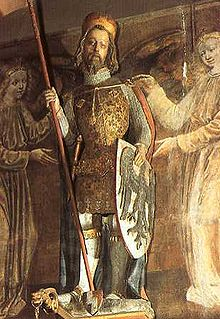 Vratislav II.
První český král . Titul dostal jen pro sebe .Měl  tři ženy a 9 dětí.
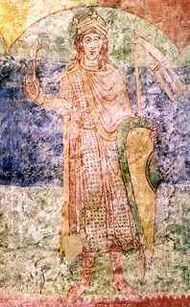 Přemysl Otakar I.
Byl zdatný panovník, roku 1212 získává listinu - Zlatá bula sicilská -královský titul se dědí z otce na syna .
Žena- Adléta Míšeňská 4 děti
        - Konstancie Uherská 9 dětí
Založil město Znojmo 1226.
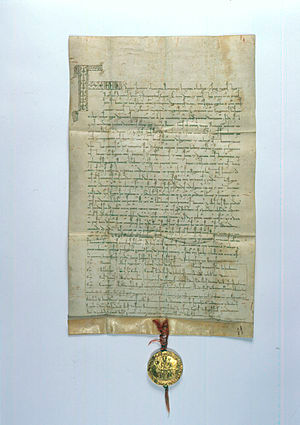 Václav I.
Osídluje zalesněné oblasti.
Rád lovil , přišel o levé oko. Za jeho vlády rytířské turnaje, poezie, gotika .
Naleziště stříbra – Jihlava.
Žena – Kunhuta Štaufská -5 dětí
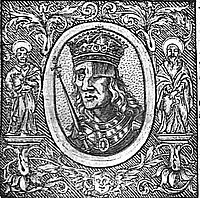 Přemysl Otakar II.
Smělý, schopný , cílevědomý ale také tvrdý válečník a bezohledný člověk .
Král železný a zlatý . Naleziště stříbra - Kutná hora.
Ženy - Markéta Babenberská bez dětí
          - Konstancie Uherská 6dětí
           - 5 dětí nemanželských 
Padl v bitvě na Moravském poli.
Václav II.
Schopný politik a diplomat – král český a polský.
Rozvoj měst , řemesel a obchodu . Měl strach z bouřky a koček .Neúčastnil se bitev .
Byl zbožný, miloval bohatství, umění. Za jeho vlády byl klid. 
Ženy-Guta Habsburská 5 dětí ( 5 zemřelo)
        -Eliška Rejčka 1 dítě.
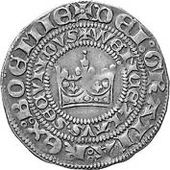 Pražský groš
Václav III.
Král český, polský a uherský. Vládl pouze rok.
Na cestě do Olomouce zavražděn . Bylo mu 16 let . Žena – Viola Těšínská – bez dětí 


Rod Přemyslovců vymírá po meči.
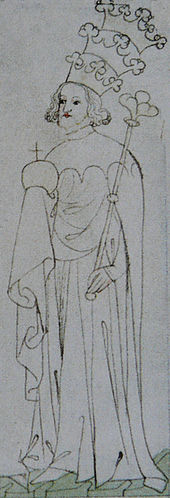 Rozlušti :
Zdroje :
Znak : http://upload.wikimedia.org/wikipedia/commons/thumb/8/8b/P%C5%99emyslovci_erb.svg/200px-P%C5%99emyslovci_erb.svg.png
http://upload.wikimedia.org/wikipedia/commons/thumb/8/81/WenceslausIImap-cs.png/290px-WenceslausIImap-cs.png
Svatý Václav : http://upload.wikimedia.org/wikipedia/commons/thumb/1/13/Wenzeslaus_by_Peter_Parler.JPG/220px-Wenzeslaus_by_Peter_Parler.JPG
http://upload.wikimedia.org/wikipedia/commons/thumb/8/80/W_vratislav_ii_198_320.jpeg/190px-W_vratislav_ii_198_320.jpeg
http://upload.wikimedia.org/wikipedia/commons/thumb/a/a7/V%C3%A1clav_I..jpg/200px-V%C3%A1clav_I..jpg
http://upload.wikimedia.org/wikipedia/commons/thumb/9/9d/Golden_Bull_of_Sicily.jpg/220px-Golden_Bull_of_Sicily.jpg
http://upload.wikimedia.org/wikipedia/commons/thumb/0/05/Wenceslaus_III_of_Bohemia_statue.jpg/170px-Wenceslaus_III_of_Bohemia_statue.jpg